Для подготовительной группы МАДОУ №429
Подготовила воспитатель Серебрякова Л.Д.
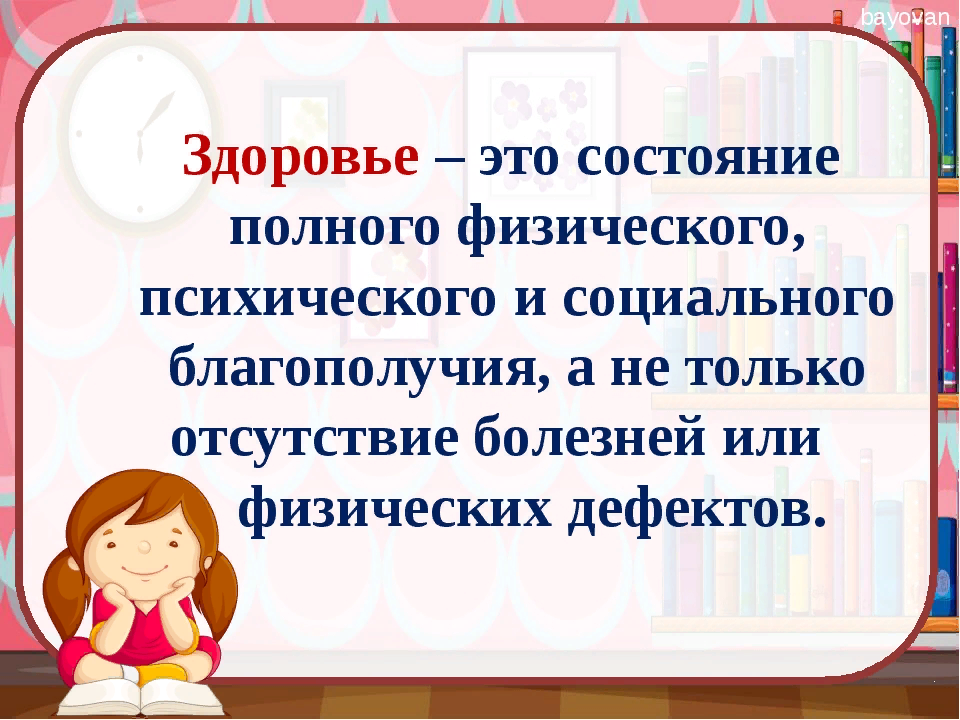 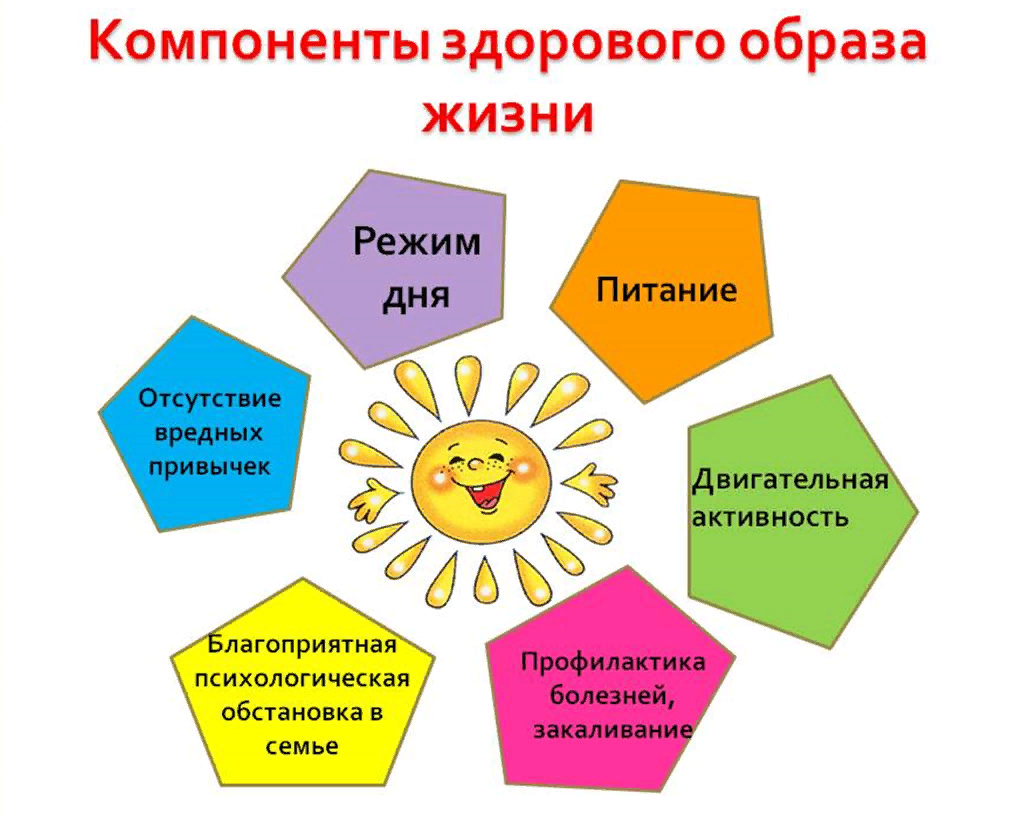 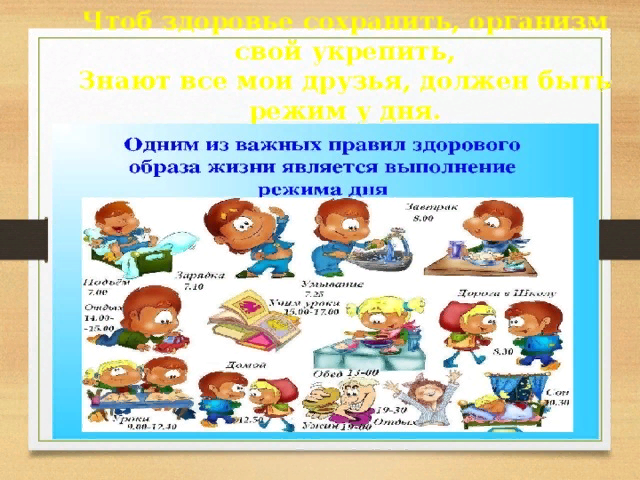 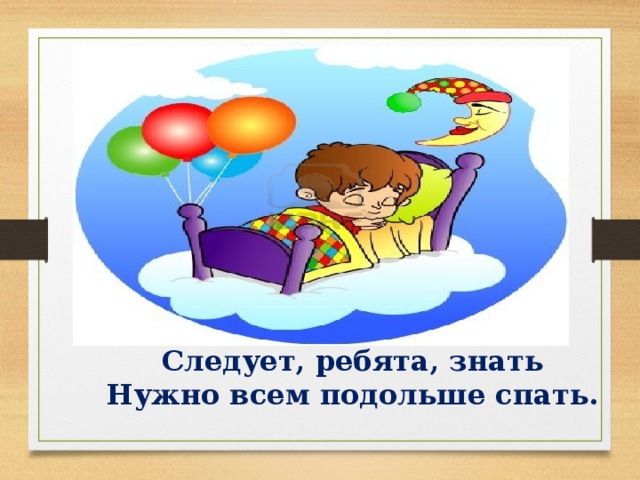 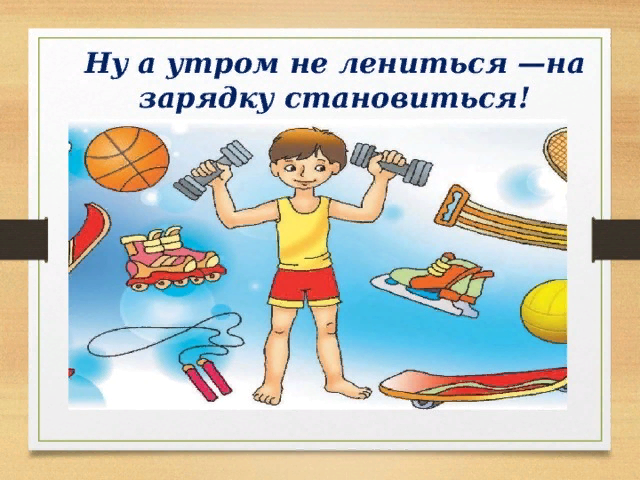 Проект Чиркова Данила «Режим дня»
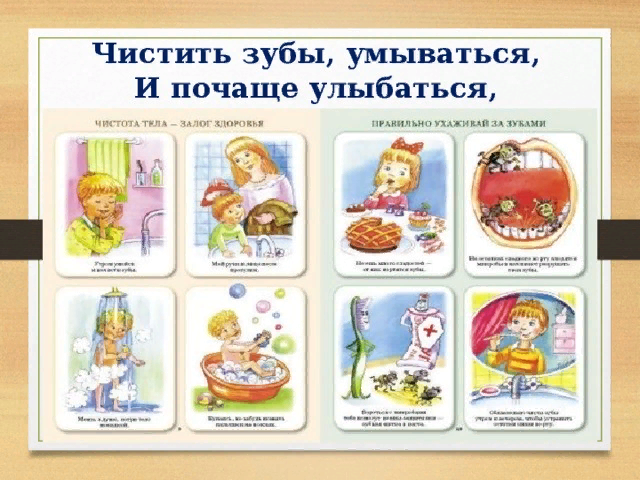 Проект Миланы Кочергановой «Здоровые зубы»
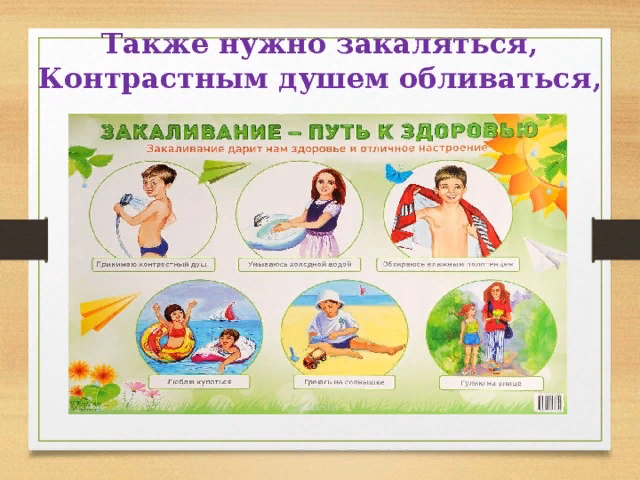 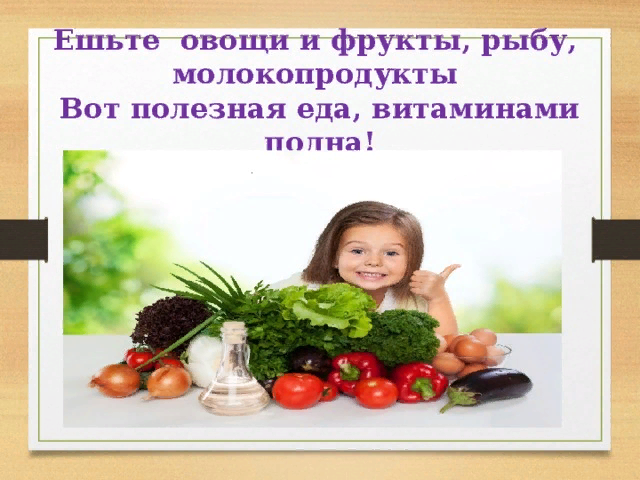 Проект  Щербак Максима «Правильное питание»
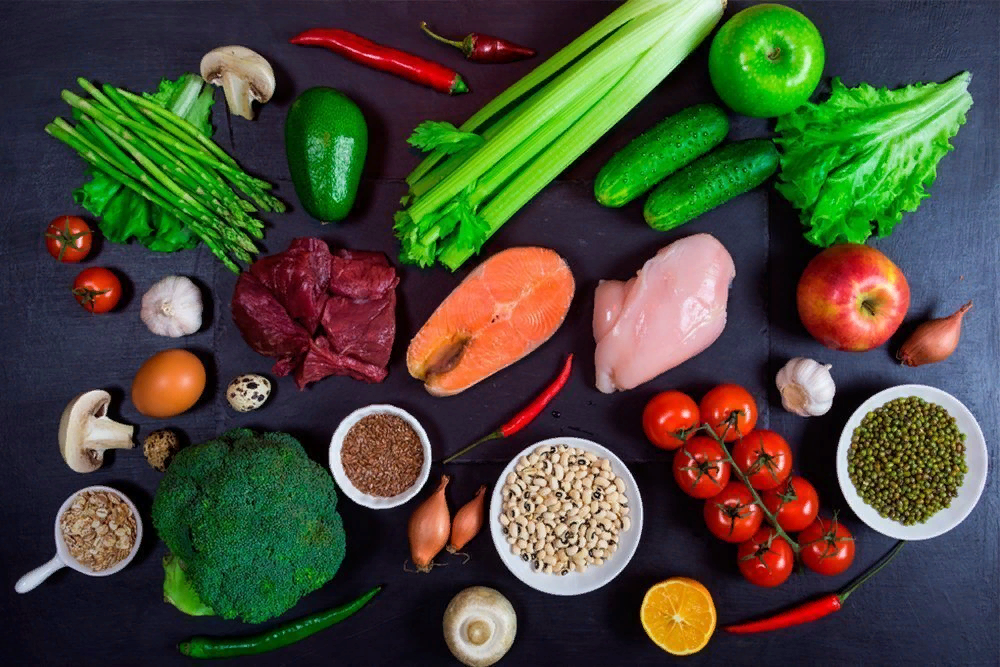 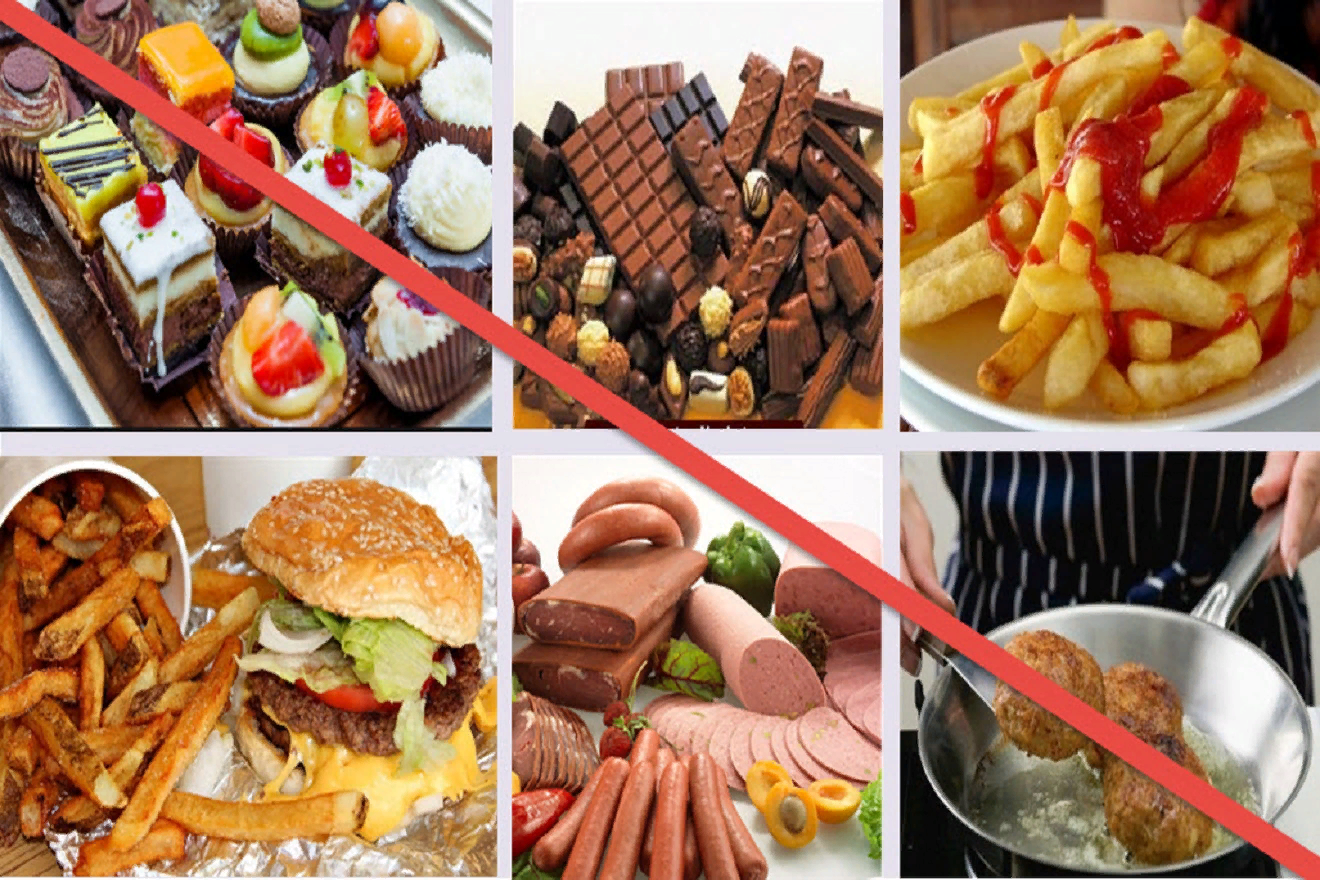 Дидактическая игра «Полезные или вредные продукты»
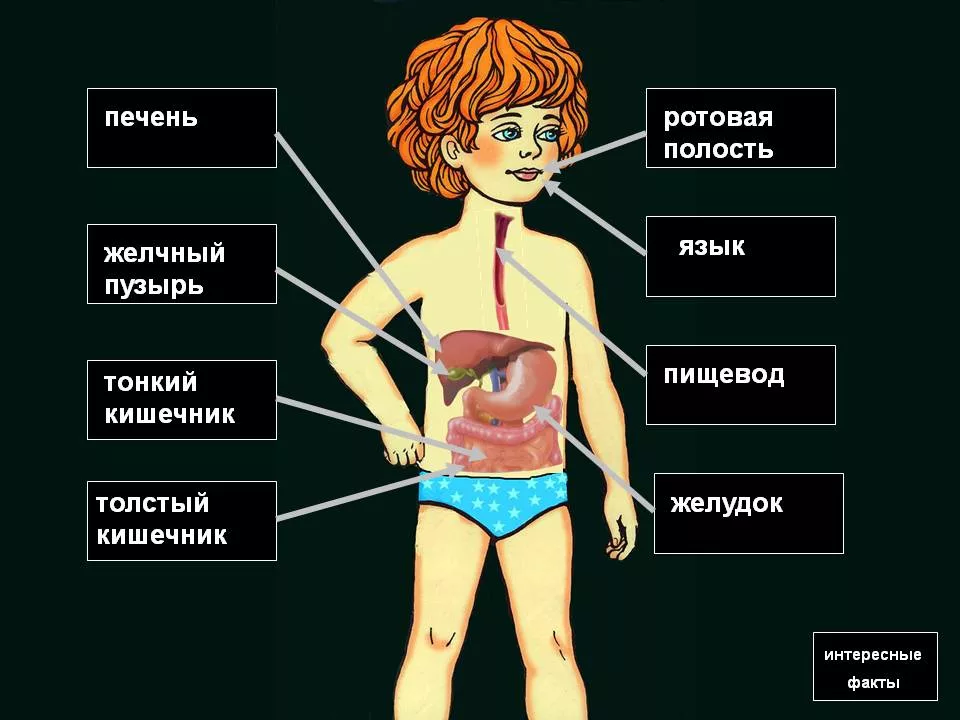 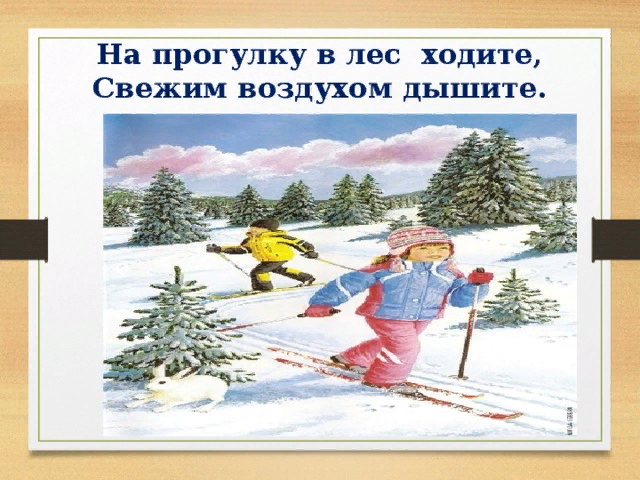 Проект Максимова Ильи «Зимние виды спорта»
Проект Шаламова Степана«Зимние забавы»
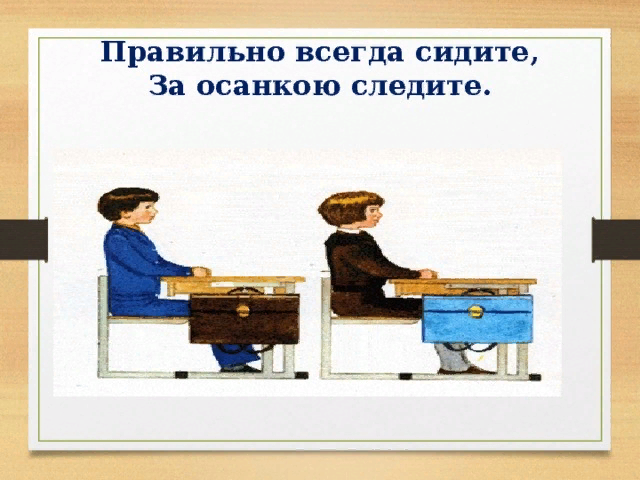 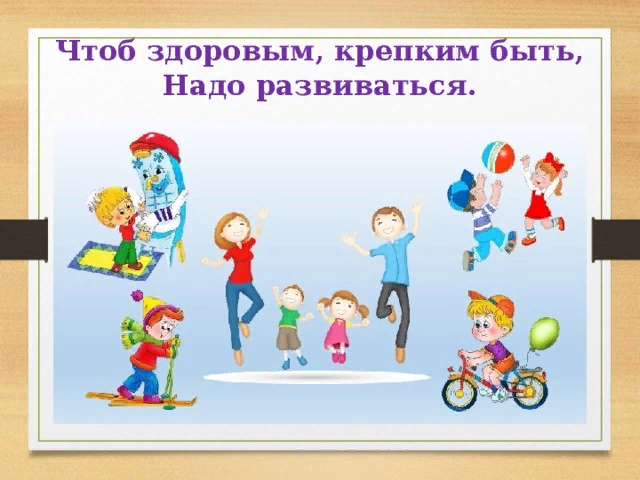 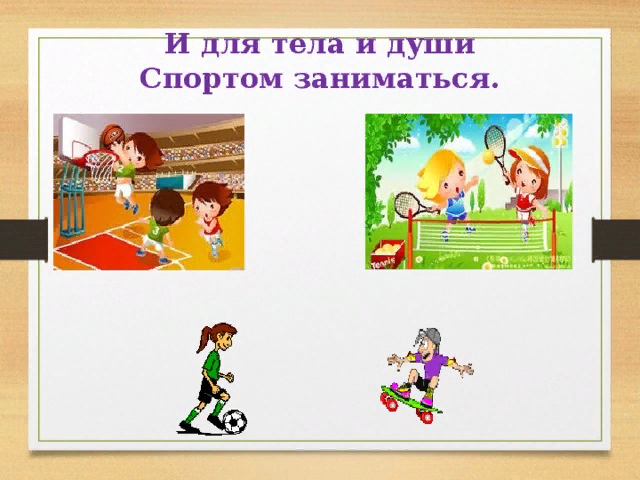 Проект Калашник Сергея «Семейный отдых на природе»
Проект Муллахметовой Вероники «Мы за здоровый образ жизни»
Проект  Косиновой Виктории «Быть здоровой я хочу!»
Проект Пологова Андрея «Здоровый образ жизни»
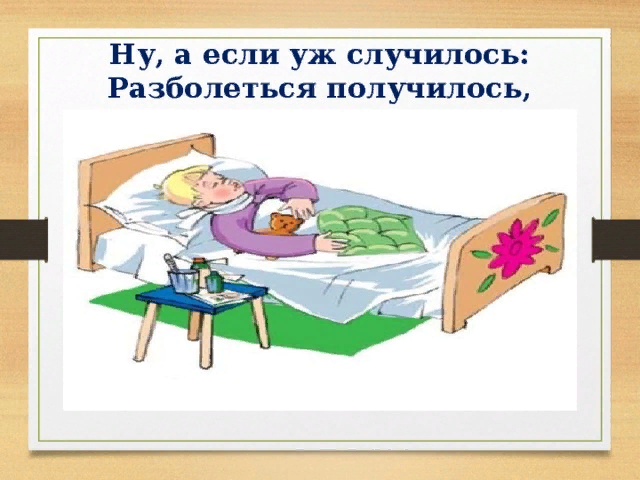 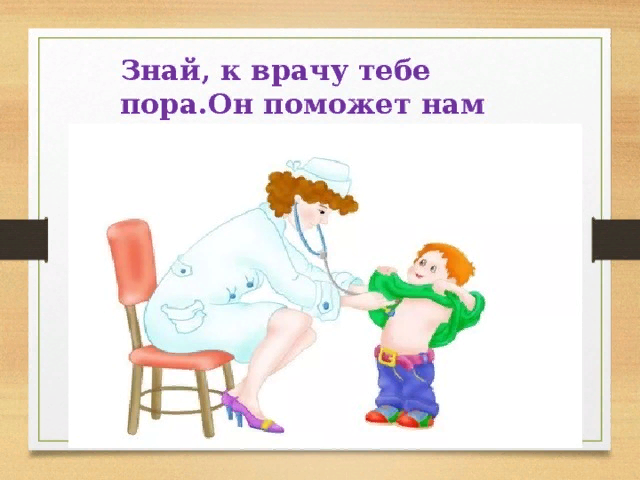 Театральная студия «Овация»Сценка «Опасные микробы»
Консультация для родителей
Творческий процесс
Методические рекомендации  для родителей
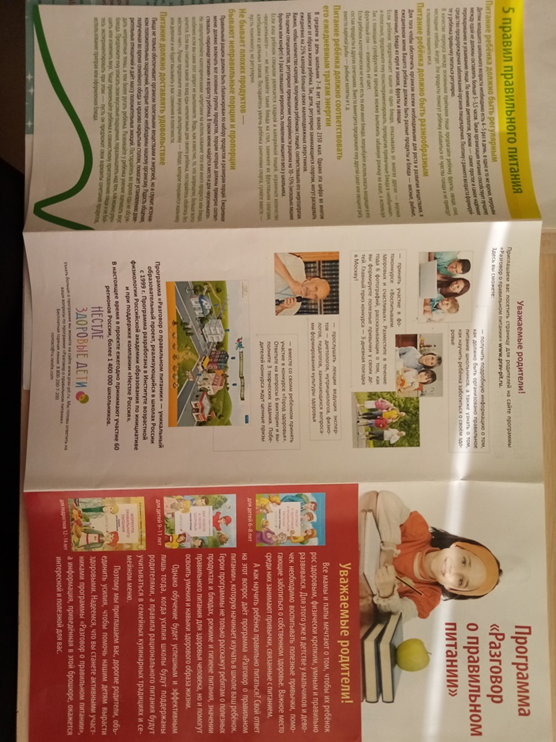 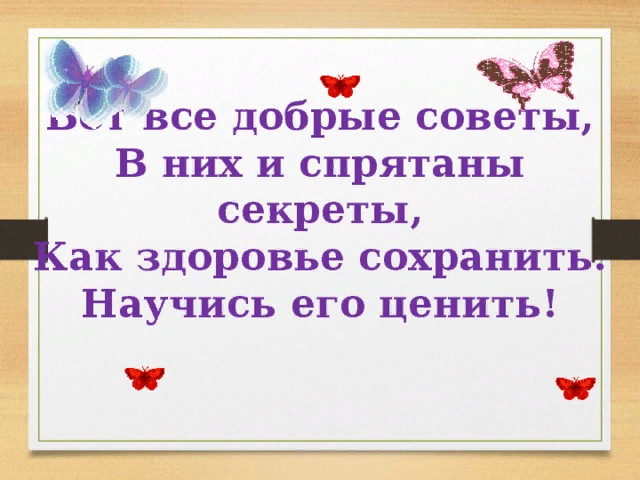 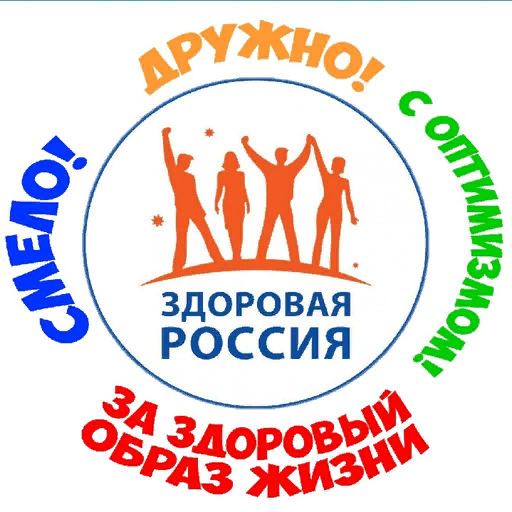 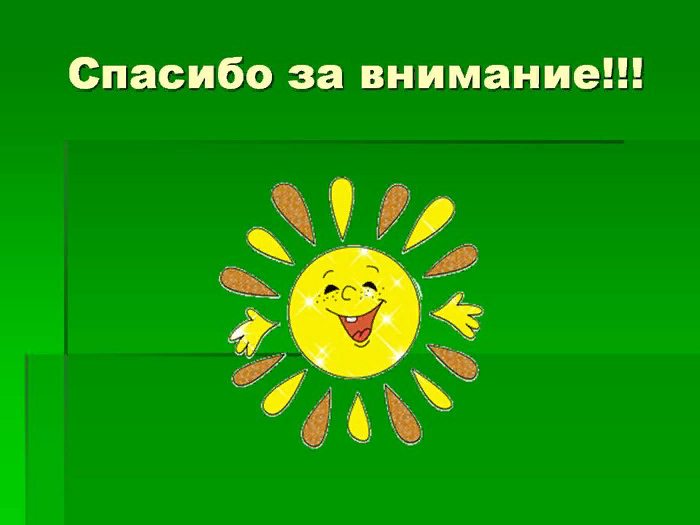